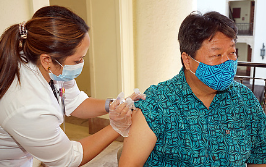 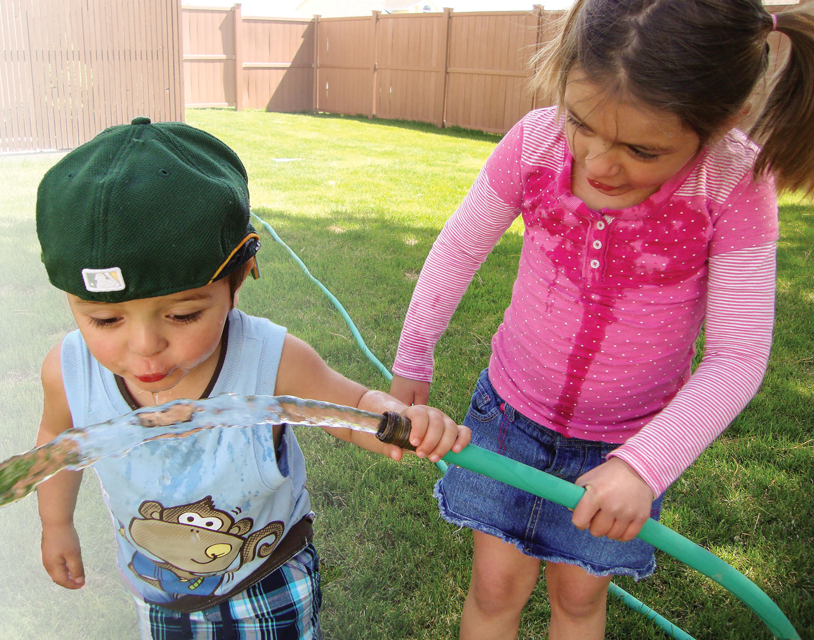 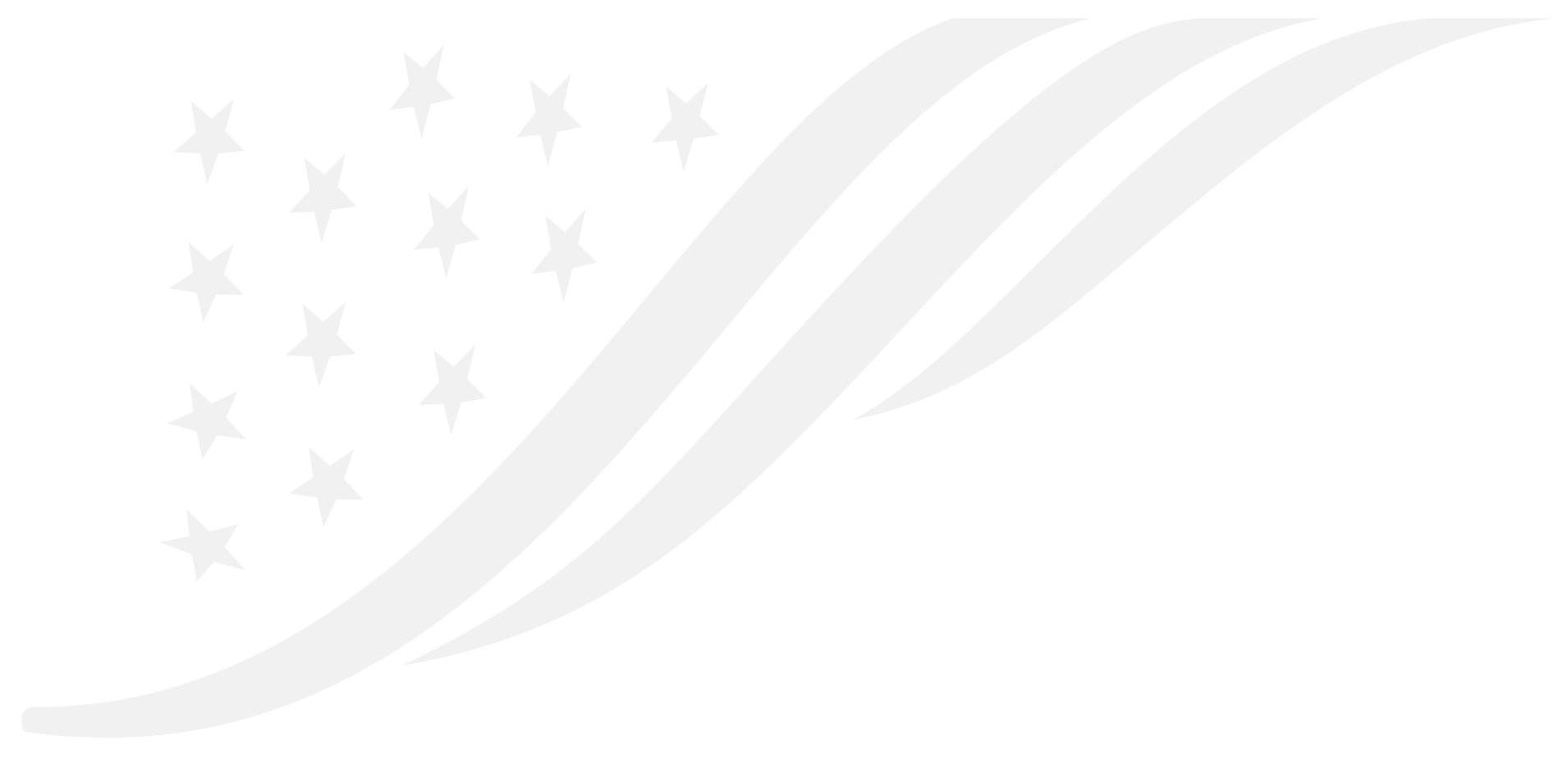 Careers with Rural Development
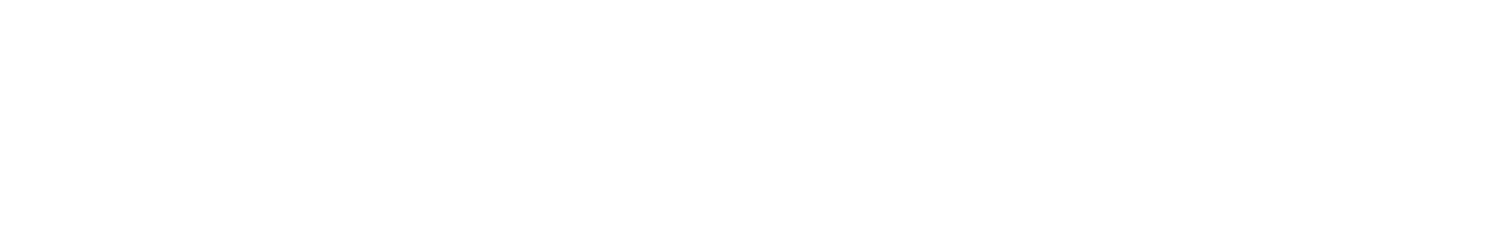 Together, America Prospers
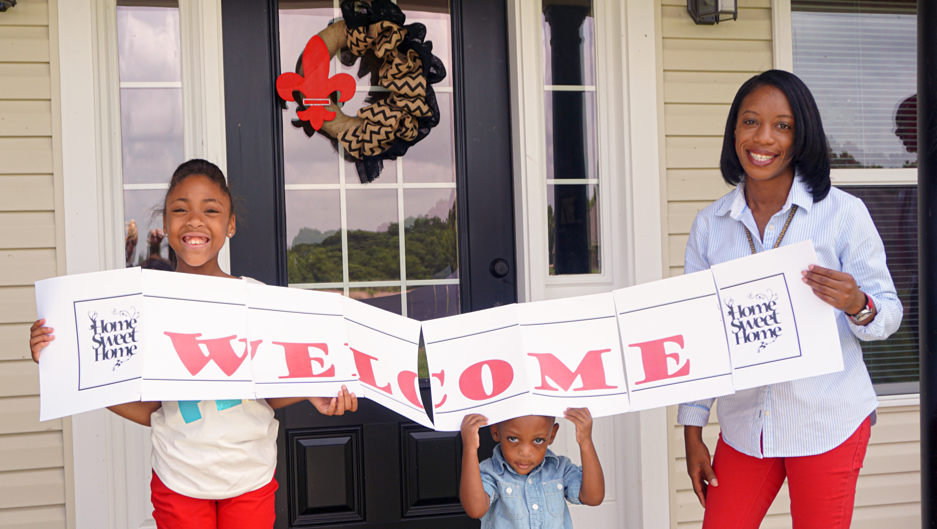 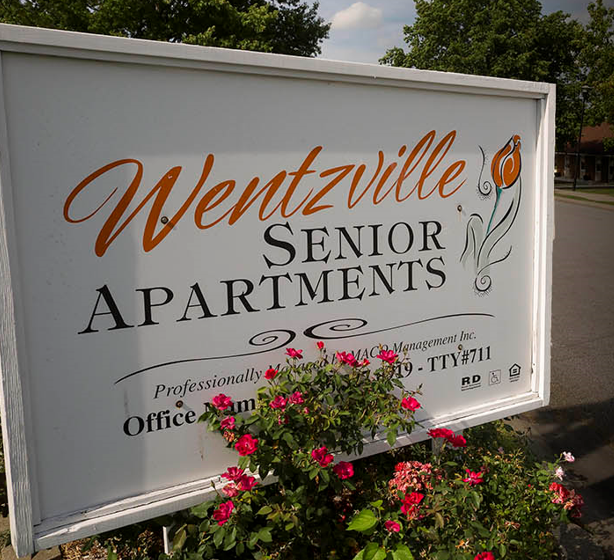 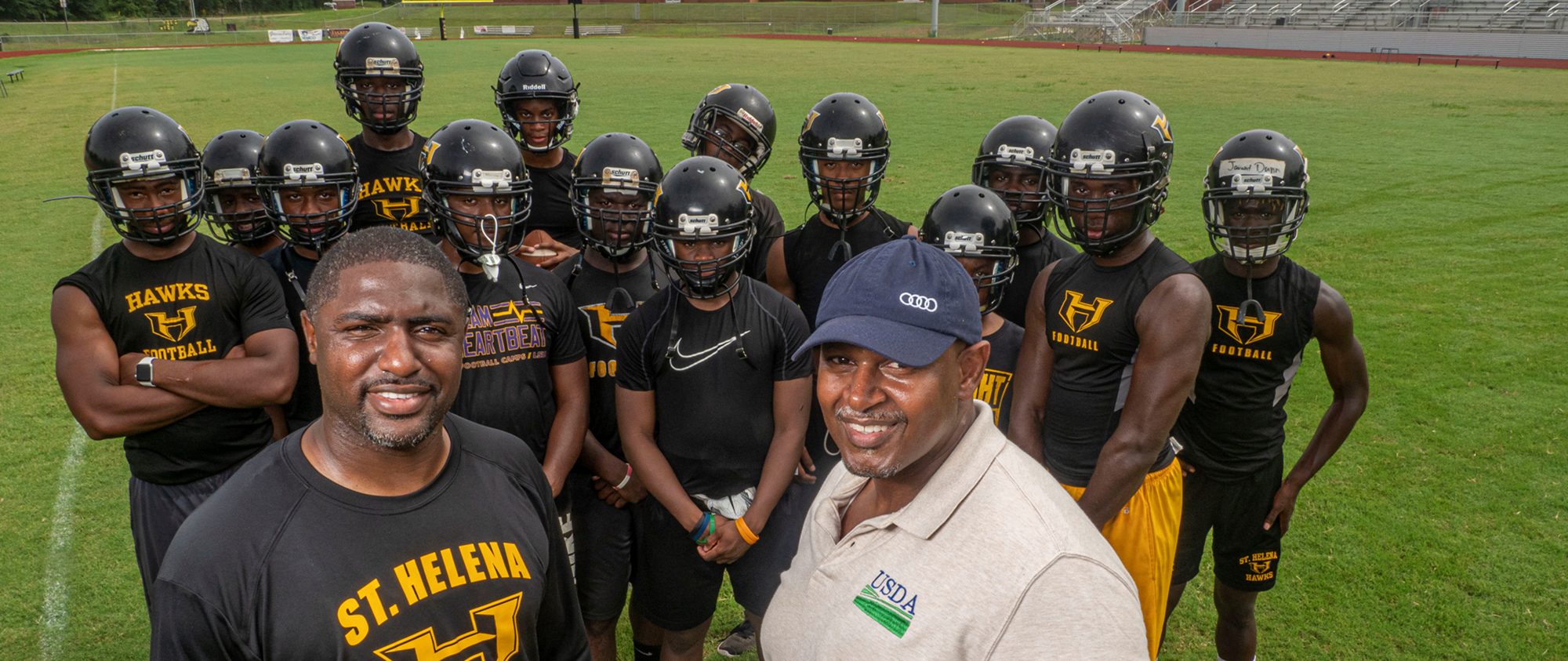 1
Rural Development Opportunities to Serve America
A strong community is rooted in its people. The U.S. Department of Agriculture (USDA) Rural Development (RD) mission area invests in rural America with grants and relending programs. Our programs and services help first responders put people’s safety first, help schools teach kids, and help hospitals care for everyone. 
Our partnerships support infrastructure so the people of rural America get connected to new markets and jobs of the future. Together, with local leaders and partners, we promote growth and prosperity in communities.
Today, USDA Rural Development operates more than 70 programs, delivers over $40 billion a year in loans, loan guarantees, and grants to rural communities, and manages a $200 billion loan portfolio. 
For more information, please visit Careers at Rural Development.
2
Safety and Occupational HealthSeries 0018
This series includes positions that involve the management, administration, or operation of a safety and occupational health program or performance of administrative work concerned with safety and occupational health activities. This series includes the development, implementation, and evaluation of related program functions. 
The primary objective of this work is the elimination or minimization of human injury, property and productivity loss caused by harmful contact incidents, through the design of effective management policies, programs, and practices.
3
Community PlannerSeries 0020
This series includes professional positions involved  with community planning and developing the art and science of planning as it applies to urban or rural neighborhoods, villages, Indian reservations, cities, counties, regions, States, or the nation.
Community planning work requires knowledge of the following: 
planning concepts, principles, techniques, and practices; 
social, economic, political, and physical elements involved in human settlements; and
the dynamics of change within these elements.
4
Environmental Protection Specialist Series 0028
5
Physical Security Specialist Series 0080
This series covers positions the primary duties of which are analytical, planning, advisory, operational, or evaluative work. 
The principal purpose of this work is the development and implementation of policies, procedures, standards, training, and methods for identifying and protecting information, personnel, property, facilities, operations, or material from unauthorized disclosure, misuse, theft, assault, vandalism, espionage, sabotage, or loss.
6
Emergency Management Specialist Series 0089
This series includes positions which supervise, lead, or perform emergency management work. The duties of these positions include:
managing, and coordinating with other entities;
prevention of, protection from, preparedness for, response to, recovery from and/or mitigation of intentional and/or unintentional crises, disasters, other humanitarian emergencies; and 
prevention of, protection from, preparedness for, response to, recovery from and/or hazards, or natural and manmade/technological (chemical, biological, radiological, nuclear, high-yield explosives) incidents.
7
This Photo by Unknown Author is licensed under CC BY-SA
Social ScientistSeries 0101
This series covers positions the duties of which are to advise on, administer, supervise, or perform research or other professional and scientific work in one or any combination of the social sciences. 
The work performed in this series is not classifiable in other series of this occupational group.
8
Economist Series 0110
This series covers positions which require a professional knowledge of economics in the performance of duties that include: 
research into economic phenomena, analysis of economic data, and the preparation of interpretive reports; 
advice and consultation on economic matters to government officials, private organizations, and citizens; and
the performance of other professional work in economics including supervision and the direction of economists engaged in various economics programs of the Federal Government.
9
Sociologist Series 0184
This series covers positions that involve professional work requiring knowledge of sociology and sociological methods specifically related to the establishment, validation, interpretation, and application of knowledge about social processes. 
Sociologists study specialized areas such as: 
(1)  changes in the character, size, distribution, and
       composition of   the population; 
(2)  social mechanisms for enforcing compliance with
       widely  accepted norms and for controlling  
       deviance; 
 social phenomena having to do with human health and disease; and 
the structure and operation of organizations.
10
Archeologist Series 0193
This series covers positions that involve professional work in archeology – the scientific study of past human activities through the physical remains of life and past human activities. 
The work may include research, research, field investigations, laboratory analysis, interpretation or consultative work, preparation of reports for publication, curation and exhibition of collections, and development and implementation of programs and projects that carry out such work. 
This type of work requires a knowledge of professional archeological principles, theories, concepts, methods, and techniques.
11
Human ResourcesSeries 0201
This series (0201) covers two-grade interval administrative positions that manage, supervise, administer, advise on, or deliver human resources management products or services.  
This series covers, but is not limited to, the following specialties:  
Information Systems
Classification
Compensation
Recruitment and Placement 
Recruitment or Placement
Employee Benefits
Human Resource Development – work that  involves planning, administering, or evaluating  programs designed to develop employees and manage learning in the organization
12
Human Resources Assistance Series 0203
This series (0203) covers one–grade interval administrative support positions that supervise, lead, or perform Human Resources (HR) assistance work. 
Individuals in these positions have a substantial knowledge of civilian and/or military HR terminology, requirements, procedures, operations, functions, regulatory policy, and procedural requirements applicable to HR transactions. 
The work does not require the broad knowledge of Federal HR systems or a depth of knowledge about HR concepts, principles, and techniques that are characteristic of the recognized HR specialist positions in the Human Resources Management Series, 0201.
13
Equal Employment Opportunity SpecialistSeries 0260
This series covers positions primarily concerned with  developing, administering, evaluating, or advising on the Federal Government's internal Equal Employment Opportunity Program within various Federal agencies. 
These positions requires knowledge of Federal equal employment opportunity regulations and principles; compliance and enforcement skills; administrative, management, and consulting skills; and knowledge of Federal personnel administration. 
This includes managing special emphasis programs designed to solve the specialized employment problems of women, minorities, veterans, handicapped, persons over age forty, and others as they relate to Federal employment.
14
Miscellaneous Administration and Program Positions (Deputy State Director, Area Director, Community Development Specialist, Program Coordinator) Series 0301
Responsibilities in this occupational series include:
supervising or otherwise managing work requiring analytical ability, judgment, discretion; and 
being knowledgeable of a substantial body of administrative or program principles, concepts, policies, and objectives.
15
Clerical AssistantSeries 0303
This series includes positions the duties of which are to perform or supervise clerical, assistant, or technician work for which no other series is appropriate. 
The work requires a knowledge of the procedures and techniques involved in carrying out the work of an organization. It also involves application of procedures and practices within the framework of established guidelines.
16
Mail ClerkSeries 0305
This series covers positions involving the administration, supervision, or performance of clerical work related to the following:
processing of incoming or outgoing mail and/or the systematic arrangement of records for storage or reference purposes;
scheduled disposition of records and the performance of related work when such duties require the application of established mail or file methods and procedures;
knowledge of prescribed systems for governing the flow and control of communications; and/or 
filing, storage and retrieval of records; and
knowledge of the organization and functions of the operating unit or units serviced.
17
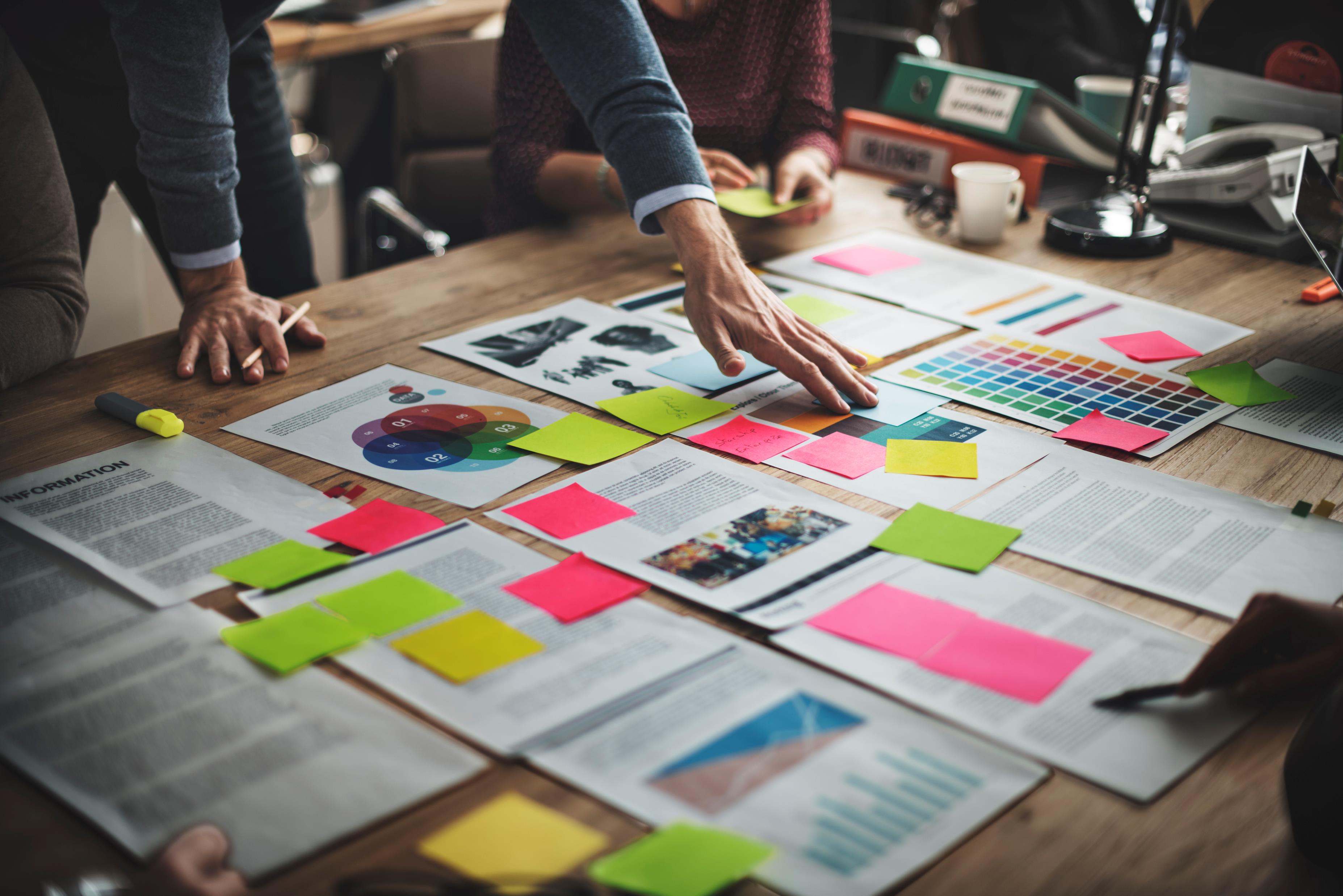 General Information SpecialistSeries 0306
This series includes positions responsible for administering, analyzing, supervising, or performing work involved in establishing, disseminating or managing Federal Government information. 
Government Information Specialists formulate policy, advise agency management, and ensure compliance with Federal laws governing the flow of information. 
The work also involves the safeguarding of Government information while supporting accountability and transparency.
18
Records & Information ManagementSeries 0308
This series includes positions that supervise, lead, or perform records information management work. 
The duties for these positions include the following:
planning, controlling, directing, organizing, training, promoting, and other activities related to records creation, records maintenance and use; 
disposition in order to achieve adequate and proper documentation of the policies and transactions of the Federal Government; and
effective and economical management of agency operations.
19
Secretary (Office Automation)Series 0318
This series covers all positions the duties of which are to assist one individual, and in some cases the subordinate staff of that individual, by performing general office work auxiliary to the work of the organization. 
Included in this series, a position must be the principal office clerical or administrative support position in the office, operating independently of any other such position in the office. 
The duties require knowledge of clerical and administrative procedures and requirements, various office skills, and the ability to apply such skills in a way that increases the effectiveness of others.
20
Office Automation AssistantSeries 0326
This series covers all positions the primary duties of which are to perform office automation work that includes word processing, either solely or in combination with clerical work, when such work is performed in the context of general office clerical support. 
Also included are positions that supervise work characteristic of this series when the knowledge, skills, and abilities for general office automation support work are essential requirements of the supervisory position.
21
Computer Clerk and AssistantSeries 0335
This series covers positions involving performance or supervision of data processing support and services functions for users of digital computer systems. The work includes the following: 
receiving, maintaining, and issuing data storage media for computer operations; 
collecting and sequentially staging input media with associated program instructions for processing; 
scheduling the use of computer time for program processing; 
collecting, maintaining and distributing program and systems documentation; and 
collecting raw information, preparing flow charts, and coding.
22
Program ManagerSeries 0340
This series covers all classes of positions the duties of which are to manage or direct, or to assist in a line capacity in managing or directing, one or more programs and appropriate supporting service organizations.
The paramount qualification requirement of these positions are management and executive knowledge and ability and when the positions do not require competence in a specialized subject-matter or functional area.
23
This series covers positions in which the employees are responsible for providing or obtaining a variety of management services essential to the direction and operation of an organization. 
The paramount qualifications required are extensive knowledge and understanding of management principles, practices, methods and techniques, and skill in integrating management services with the general management of an organization.
Administrative OfficerSeries 0341
24
Supervisory Support ServicesSeries 0342
This series covers all positions the primary duties of which involve supervising, directing, or planning and coordinating a variety of service functions that are principally work-supporting; i.e., those functions without which the operations of an organization or services to the public would be impaired, curtailed, or stopped. 
Such service functions include (but are not limited to) communications, procurement of administrative supplies and equipment, printing, reproduction, property management, space management, records management, mail service, facilities and equipment maintenance, and transportation.
25
Management & Program AnalystSeries 0343
This series covers positions that primarily serve as analysts and advisors to management on the evaluation of the effectiveness of government programs and operations, productivity and efficiency of the management of Federal agencies, or both. 
Positions in this series require the following: 
knowledge of the substantive nature of agency programs and activities; 
knowledge of agency missions, policies, and objectives; 
knowledge of management principles and processes; and
knowledge of analytical and evaluative methods and techniques for assessing program development or execution and improving organizational effectiveness and efficiency.
26
Management AssistantSeries 0344
This series covers positions involved in supervising or performing clerical and technical work in support of management analysis and program analysis that evaluates and improves the efficiency, effectiveness, and productivity of organizations and programs. 
The work requires a practical knowledge of the purposes, methods, and techniques of management analysis and/or program analysis and the structures, functions, processes, objectives, products, services, resource requirements, and similar features of Government programs and organizations.
27
Equal Opportunity Compliance Series 0360
This series covers positions performing, supervising, or managing analytical, evaluative, and interpretive equal opportunity and civil rights compliance work. 
Positions in this series are concerned with the application of  civil rights and equal opportunity laws, regulations, and precedent decisions to eliminate illegal discrimination and to remove barriers to equal opportunity. 
This work involves analyzing and solving equal opportunity and civil rights problems through factfinding, problem analysis, negotiation, and voluntary compliance programs. The work requires judgment in applying equal opportunity principles to solve problems or recommend action.
28
Equal Opportunity Assistance Series 0361
This series covers positions supervising or performing technical and substantive clerical work in support of equal opportunity and civil rights programs or activities. 
The paramount qualification requirement is a practical knowledge of the methods, procedures, regulations, and purposes of the equal opportunity or civil rights functions the positions support. 
These positions do not require the broad knowledge of equal opportunity and civil rights principles, or the depth of skill in analysis, interpretation, and decision-making characteristic of the Equal Opportunity Compliance Series, 0360, Equal Employment Opportunity Series, 0260, and Civil Rights Analysis Series, 0160.
29
TelecommunicationsSeries 0391
This occupation includes positions that involve: 
technical and analytical work pertaining to the planning, development, acquisition, testing, integration, installation, utilization,  or modification of facilities, services,  telecommunications systems, and procedures; 
managerial and staff work in the planning, implementation, or program management of telecommunications programs, systems, and services; or 
line supervision over communications operations, when such work includes responsibility for management functions such as planning.
30
Financial Administration and Program Series 0501
The series covers positions that supervise, or manage administrative work of a fiscal, financial management, accounting, or budgetary nature. 
The work is not classifiable to another, more specific professional or administrative series in the 0500 Accounting and Budget Group.
31
Financial Management Series 0505
This series covers all classes of positions the duties of which are to manage or direct a program for the management of the financial resources of an organizational segment, field establishment, bureau, department, independent agency, or other organizational entity of the Federal Government. 
The duties and responsibilities include developing, coordinating, and maintaining an integrated system of financial staff services including at least accounting, budgeting, and management-financial reporting, auditing, credit analysis, management analysis, and so on.
32
Accounting Series 0510
This series covers positions that advise on or administer, supervise, or perform professional accounting work that requires application of accounting theories, concepts, principles, and standards to the financial activities of governmental, quasi-governmental, or private sector organizations. 
The work includes: 
designing, developing, operating, or inspecting accounting systems; 
prescribing accounting standards, policies, and requirements; 
examining, analyzing, and interpreting accounting data, records, and reports; or
advising or assisting management on accounting and financial management matters.
33
Accounting TechnicianSeries 0525
This series covers account maintenance clerical and accounting technician support positions requiring a basic understanding of accounting systems, policies, and procedures in performing or supervising the examination, verification, and maintenance of accounts and accounting data. 
Also included are positions that perform technical audit functions, develop or install revised accounting procedures, or perform similar quasi-professional accounting work. 
Positions in this series require a knowledge of existing accounting systems, standard accounting codes, classifications, and terminology.
34
Budget AnalysisSeries 0560
This series covers positions that perform, advise on, or supervise work in any phase of budget administration.
A Budge Analyst must have the knowledge and skills to apply budget-related laws, regulations, policies, precedents, methods, and techniques to all budget activities.
35
Financial Management Student TraineeSeries 0599
The student trainee series in each Occupational Group includes all trainee positions that involve periods of pertinent formal education and periods of employment in a Federal agency. The education and employment must be part of a formal student employment program. 
The level of education and experience completed by the student is a major consideration in establishing the level of on-the-job training and work assignments during periods of employment. For more information, please visit: 
USA Jobs Student Hiring https://help.usajobs.gov/working-in-government/unique-hiring-paths/students
USDA Internships and Career Opportunities      https://www.usda.gov/youth/career
OPM Student & Recent Graduate Hiring
Pathways Internship, Recent Graduate and Presidential Management Fellow Programs
36
Architecture Series 0808
This series covers positions that manage, supervise, lead, and/or perform professional architecture work involving the art and science of conceptualizing, planning, developing, and implementing designs. 
Individuals who work in architecture ensure buildings and structures are responsive to human activities and needs,  structurally sound and permanent, and economical to acquire, operate, and maintain.
37
Civil EngineeringSeries 0810
This series covers positions that manage, supervise, lead, and/or perform professional engineering and scientific work involving  the following: 
(1) construction, renovation, inspection, decommissioning, and/or demolition of structures, infrastructures, and their environmental systems above or under the earth's surface;  
(2) investigation and evaluation of the earth's physical, natural, and man-made features; and
(3) Investigation and evaluation of the utilities,  transportation, building, and construction industries.
38
Environmental EngineeringSeries 0819
This series covers positions that manage, supervise, lead, and/or perform professional engineering and scientific work involving environmental programs and projects in the areas of: 
environmental planning;  
environmental compliance;  
identification and cleanup of contamination; and
restoring and sustaining environmental conservation.
39
Construction AnalystSeries 0828
This series covers positions that involve technical work requiring the application of a practical knowledge of both architectural design and construction practices for housing. 
This work includes:
the examination of drawings and specifications for compliance with standards and verification that construction complies with these standards; 
the estimation of costs of construction, extension, alteration, remodeling, or repair of housing; and 
the collection, analysis, and development of basic cost information on housing construction.
40
Mechanical Engineering Series 0830
This series covers positions that manage, supervise, lead, and/or perform professional engineering and scientific work involving: 
design, development, commission, manufacture, operation, maintenance, and disposal of mechanical devices and systems and their equipment and/or components; 
principles of motion, energy, force, and material properties to ensure mechanical devices and systems, and their equipment and/or components function safely, reliably, efficiently, and economically.
41
Electrical EngineeringSeries 0850
This series covers positions that manage, supervise, lead, and/or perform professional engineering and scientific work concerned with: 
utilizing and exploring electrical and electronic phenomena and the motion, emissions, conduction, and behavior of electrical energy currents;  
designing electrical equipment, components, or systems; and
generating and transmitting electrical energy in an efficient manner.
42
Electronics EngineeringSeries 0855
This series covers positions that manage, supervise, lead, and/or perform professional engineering and scientific work involving electronic circuits, circuit elements, equipment, systems, and associated phenomena concerned with electromagnetic or acoustical wave energy or electrical information. 
The duties in this series support communication, computation, sensing, control, measurement, and navigation activities.
43
Public AffairsSeries 1035
This series covers positions responsible for administering, supervising, or performing work involved in establishing and maintaining mutual communication between Federal agencies and the public and various other pertinent publics including internal or external, foreign or domestic audiences. 
Positions in this series advise agency management on policy formulation and the potential public reaction to proposed policy and identify and carry out the public communication requirements inherent in disseminating policy decisions. The work involves identifying communication needs.
44
Writing and Editing Series 1082
This series covers positions that involve writing and editing materials, such as reports, regulations, articles, newsletters, magazines, news releases, training materials, brochures, interpretive handbooks, pamphlets, guidebooks, scholarly works, reference works, speeches, or scripts. 
The work requires the acquisition of information on a variety of subjects while completing assignments. The work also requires the development, analysis, and selection of appropriate information and presentation of the information in a form and at a level suitable for the intended audience.
45
Information and Arts Student TraineeSeries 1099
The student trainee series in each Occupational Group includes all trainee positions that involve periods of pertinent formal education and periods of employment in a Federal agency. The education and employment must be part of a formal student employment program. 
The level of education and experience completed by the student is a major consideration in establishing the level of on-the-job training and work assignments during periods of employment. This series definition applies to the XX99 student trainee series for each Occupational Group. For more information, please visit: 
USA Jobs Student Hiring https://help.usajobs.gov/working-in-government/unique-hiring-paths/students
USDA Internships and Career Opportunities      https://www.usda.gov/youth/career
OPM Student & Recent Graduate Hiring
Pathways Internship, Recent Graduate and Presidential Management Fellow Programs
46
General Business and Industry (Loan Technician)Series 1101
Positions in this occupation typically provide technical and clerical support for various loan and grant programs administered by Rural Development.
47
ContractingSeries 1102
This series includes positions that manage, supervise, perform, or develop policies and procedures for professional work involving: 
the procurement of supplies, services, construction, or research and development using formal advertising or negotiation procedures; 
(2) the evaluation of contract price proposals; and
(3) the administration or termination and close out of contracts. 

The work requires knowledge of legislation, regulations, methods used in contracting, business and industry practices, sources of supply, cost factors, and requirements characteristics.
48
PurchasingSeries 1105
This series includes positions that involve supervising or performing work to acquire supplies, services, and construction by purchase, rental, or lease through the delivery orders and/or small purchase procedures. 
The work requires knowledge of policies and procedures for delivery orders and small purchases. This work also requires knowledge of commercial supply sources and common business practices related to sales, prices, discounts, deliveries, stocks, units of measurement, and shipments.
49
Procurement and Clerical TechnicianSeries 1106
This series includes positions that perform or supervise clerical and technical work that supports the procurement of supplies, services, and/or construction. 
Procurement clerk and technician duties include:
(1)  preparing, controlling, and reviewing procurement documents and reports; 
(2)  verifying or abstracting information contained in documents and reports; 
(3)  contacting vendors to get status of orders and expedite delivery; 
(4)  maintaining various procurement files; 
(5)  resolve a variety of shipment, payment, or other discrepancies; or
(6)  perform other similar work in support of procurement programs and operations.
50
Grants Management Series 1109
This series includes positions which manage, supervise, lead, or perform administrative business, policy, and analytical work involving the following: 
the management, award, and/or obligation of funds for grants, cooperative agreements, and other related instruments and services grants, using financial, administrative, business and negotiation procedures; 
the competitive or non-competitive evaluation of grants proposals; and/or 
the administration or termination, and/or closeout of grants and/or grants assistance and agreement awards.
51
Financial AnalysisSeries 1160
This series includes all positions the duties of which are to direct or perform analytical and evaluative work requiring a comprehensive knowledge of the following:
the theory and principles of finance applicable to the full range of financial operations and transactions involved in the general activities of the various types of business corporate organizations;
the financial and management organization, operations, and practices of such corporate organizations; 
pertinent statutory or regulatory provisions; and 
related basic economic, accounting, and legal principles.
52
Loan SpecialistSeries 1165
This series includes all positions the duties of which are to direct or perform analytical and evaluative work which requires knowledge of the following:
(1) credit risk factors and lending principles involved in loans of specialized types granted, insured, or guaranteed by the Federal Government; 
(2) financial structures and practices of business organizations concerned with such loans; and 
(3) pertinent statutory, regulatory, and administrative provisions.
53
RealtySeries 1170
This series includes positions the primary duties of which are to perform, advise on, plan, or direct one or more of the following functions: 
acquisition of real property; 
management of real property in (a) the administration of Federally-owned, Indian-owned, leased, or consigned space or property, or (b) preparation for disposal; or 
disposal of real property. 
The work requires a knowledge of real estate laws, principles, practices, and markets.
54
Appraising Series 1171
This series covers positions that involve supervising or performing work in appraising and reviewing the appraisals of real or personal property or property interests. 
These positions require technical knowledge and skill in the application of the principles, practices, and techniques of appraisal.
55
Building ManagementSeries 1176
This series covers positions that involve the management of buildings and other facilities that provide organizations with appropriate office space and essential building services. 
Employees in this series typically perform one or more of the following functions: 
apply business knowledge to manage, or assist in managing, the operation of one or more buildings and the surrounding property; 
direct comprehensive building management programs; or 
perform staff level work in the study of building management methods and the development of standard building management practices.
56
Business and Industry Student Trainee Series 1199
The incumbent of the position serves as a student trainee under the Pathways Internship Program. This program is designed to provide the student with paid work experience and orient them to the mission of the U.S. Geological Survey and the benefits and conditions of a Federal career. 
The position also provides formal periods  of work and study while the student is enrolled in school, the conditions of which are outlined in the Working Agreement that the student and the employing Office must signed. A standard Position Description (PD) covers identical positions in multiple locations of an organization. For more information, please visit: 
USA Jobs Student Hiring https://help.usajobs.gov/working-in-government/unique-hiring-paths/students
USDA Internships and Career Opportunities      https://www.usda.gov/youth/career
OPM Student & Recent Graduate Hiring
Pathways Internship, Recent Graduate and Presidential Management Fellow Programs
57
StatisticsSeries 1530
This series covers positions that manage, supervise, lead, or perform scientific work or provide professional consultation in applying statistical theories, techniques, and methods to gather, analyze, interpret, and/or report quantified information.
58
Transportation SpecialistSeries 2101
This series covers all administrative positions the duties of which are to advise, supervise, or perform work that involves two or more specialized transportation functions or other transportation work not specifically included in other series of this group.
59
Information Technology Management Series 2210
This series covers two-grade interval administrative positions that manage, supervise, lead, administer, develop, deliver, and support Information Technology (IT) systems and services. 
This series covers only those positions for which the paramount requirement is knowledge of IT principles, concepts, and methods; e.g., data storage, software applications, networking. 
Information technology refers to systems and services used in automated acquisition, storage, manipulation, management, movement, control, display, switching, interchange, transmission, and assurance.
60
Information Technology Management Student Trainee Series 2299
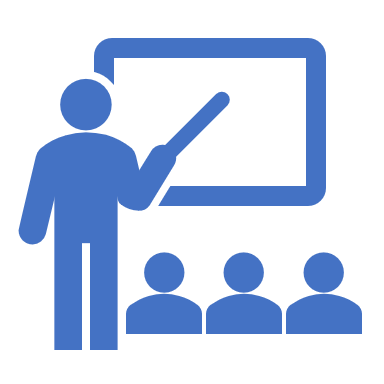 This series definition applies to the 2299 student  trainee series for each Occupational Group. The student trainee series in each Occupational Group includes all trainee positions that involve periods of pertinent formal education and periods of employment with a Federal agency. 
This series covers two-grade interval administrative positions that manage, supervise, lead, administer, develop, deliver, and support information technology (IT) systems and services. 
The level of education and experience completed by the student is a major consideration in establishing the level of on-the-job training and work assignments during periods of employment. For more information, please visit: 
USA Jobs Student Hiring https://help.usajobs.gov/working-in-government/unique-hiring-paths/students 
USDA Internships and Career Opportunities      https://www.usda.gov/youth/career 
OPM Student & Recent Graduate Hiring
Pathways Internship, Recent Graduate and Presidential Management Fellow Programs
61
LaborerSeries 3502
Incumbent performs tasks that require light to moderate physical work and the ability to use simple hand tools. Duties involve little or no specialized skill or prior work experience. 
Such tasks include but are not limited to the following: 
unpacking, moving, and arranging furniture, supplies and equipment; 
assembling and disassembling shelving and storage containers; 
shoveling snow; 
cutting and clearing small trees and brush along roads, fences, etc.; 
digging ditches using a shovel and pick;
washing and waxing cars and trucks manually; and
moping, vacuuming, waxing floors.
62
References
Handbook of Occupational Groups and Families (opm.gov)
https://www.rd.usda.gov/about-rd/careers-rural-development
https://help.usajobs.gov/working-in-government/unique-hiring-paths/students
https://www.usda.gov/youth/career
https://help.usajobs.gov/working-in-government/unique-hiring-paths/veterans
https://help.usajobs.gov/working-in-government/unique-hiring-paths/military-spouses
https://www.rd.usda.gov/about-rd/tribal-relations
Feds Hire Vets website
Special Hiring Authorities for Military Spouses & Family Members.
OPM’s Disability and Employment website
63